Protejararea speciilor de peşti
Prezintă: George Năzăreanu
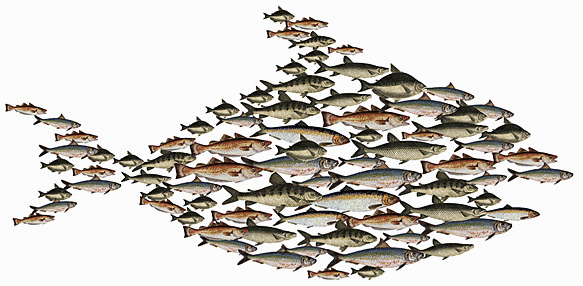